Jan Dolejší
Hygiena a kvalita prostředí v prostorách konkrétních škol

Vysoká škola technická a ekonomická v Českých Budějovicích
Úvod
Teoretická část
Popis výzkumného úkolu
Sběr dat
Vyhodnocení dat a diskuse výsledků
Shrnutí výzkumného úkolu
Teoretická část – Vnitřní prostředí staveb – Vnímaná kvalita prostředí
Fyzikální faktory (akustika, tepelná technika, osvětlení, …)
Chemické faktory (formaldehyd, oxidy – např. CO2, …)
Biologické faktory
Psychologické faktory
(individuální vnímání)

Subjektivní/objektivní hodnoty
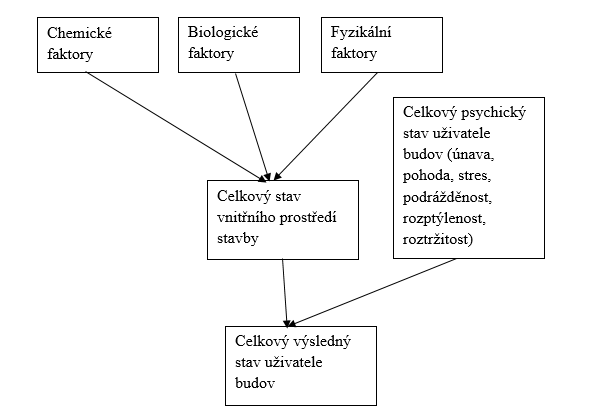 Výzkumný úkol
Popsat vliv akustické složky na uživatele budov
Popsat úroveň vnímání akustiky
Vyčíslit vliv akusticky zhoršeného prostředí na duševní práci (nejjednodušší pomocí porovnání s referenčním stavem)
Popsat a vyhodnotit stav vnitřního prostředí vybrané místnosti konkrétní školy z hlediska zvolených aspektů
Prostorová akustika
Hluk
Vliv zvýšené hlukové zátěže na osoby (teoretické)
Výzkumný úkol
Místnost D216 v závislosti na úrovni zhoršení vybraného aspektu (akustika)
Krátkodobé působení a vliv na člověka (schopnost vykonávat duševní práci) – 3 skupiny:
Standardní prostředí
Akusticky zhoršené prostředí
Velmi zhoršené prostředí
Rychlost zpracování úkolu
Schopnost soustředění
Chybovost
Výkonnost
Duševní pohoda
Fyziologické jevy
Statistické zpracování výsledků
Sběr dat – Objektivní vnímání vnitřního prostředí
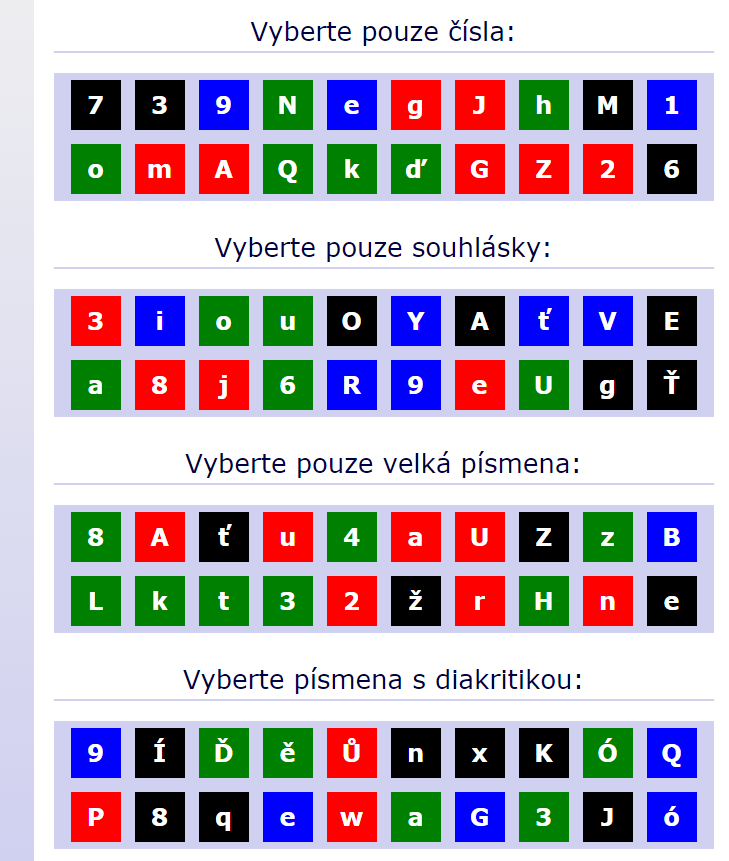 Zkoumáno na daném počtu respondentů rozdělených do skupin (skupina 1, 2, 3)
Každá skupina ve stejných podmínkách (kromě akustické složky vnitřního prostředí)
Sběr dat pro objektivní hodnocení online (www.dolejsi.webky.cz)
Test pozornosti
Test soustředění
Test výkonnosti (vpravo)
Sběr dat – Subjektivní vnímání vnitřního prostředí
Zkoumáno na daném počtu respondentů rozdělených do skupin (skupina 1, 2, 3)
Každá skupina ve stejných podmínkách (kromě akustické složky vnitřního prostředí)
Každý respondent dobrovolně vyplňuje zadaný dotazník – uzavřené otázky, 1-5
Ústní pohovor po skončení testů s vybranými respondenty
Dotazy, připomínky
Vyhodnocení výsledků - statistika
Export dat z objektivního online dotazníku (xls)
Vyhodnocení papírových dotazníků (subjektivní hodnocení)

Každá skupina ve stejných podmínkách (kromě akustické složky vnitřního prostředí)
Sběr dat pro objektivní hodnocení online (www.dolejsi.webky.cz)
Test pozornosti
Test soustředění
Test výkonnosti (vpravo)
Vyhodnocení výsledků – Atribut 1
Test č. 2 (počet správně)
Test č. 3 (t)
Test č. 1 (t)
Vyhodnocení výsledků – Atribut 2
Test č. 1
Test č. 3 (vysoká chybovost způsobena výkladem zadání)
Test č. 2
Vyhodnocení výsledků – Subjektivní hodnocení
Uživatelé pociťují na sobě subjektivně ve všech dotazovaných oblastech zhoršení výkonnosti i celkové psychické pohody. 
Zhoršení i fyzických schopností
U Skupiny 3 byly časté stížnosti
 na bolest hlavy
Únavu
schopnost se soustředit na zadané úkoly 
Subjektivní zhoršení výkonnosti uživatelů se pohybovalo průměrně v hodnotách snížení o 28% resp. 47%
(Předpoklad výrazného snížení výkonnosti dle objektivních hledisek v čase)
Shrnutí výsledků
nepřímá úměra hladiny hluku v prostředí: vyšší hluk při duševní práci - více se bude pociťovat syndrom SBS (Sick Building Syndrome)
V hlučném prostředí mírně klesá kvalita duševní práce 
(ale výrazně roste negativní vnímání prostoru)
Hladina hluku pozadí v řešené místnosti
Akustická pohoda místnosti
Prostorová akustika (doporučení doplnit akustickým podhledem)
Snížení hluku
Tišší a klidnější prostředí
Lepší srozumitelnost řeči
Odpovědi – Akustické mikroklima
Používané parametry při hodnocení akustického mikroklimatu
LAmax (maximální hladina akustického tlaku)
LAeq,T (ekvivalentní hladina akustického tlaku)
T30, T20, EDT (Doba dozvuku)
STI, STIPA, RASTI, STITEL (Srozumitelnost řeči)
Ustálený, impulsní a proměnný hluk
Zvuk
Hluk pozadí
Ultrazvuk/infrazvuk, nízko/vysokofrekvenční zvuk
Hladina vibrací
Složky akustického mikroklimatu (hlukové prostředí): 
Přímý zvuk
Odražený (nepřímý) zvuk
Zvuk z vnějšího prostředí šířený vzduchem
Zvuk z vnějšího prostředí šířený konstrukcí
Kročejový hluk
Sekundární strukturální hluk z vnějšího/vnitřního prostředí 
Přímý
Odražený
Děkuji za pozornost 